Fonetikatéma: zadní samohlásky.[o] [ɔ] [u]
7. hodina 
12.11.2018
Horizontální posun jazyka
přední		střední		zadní
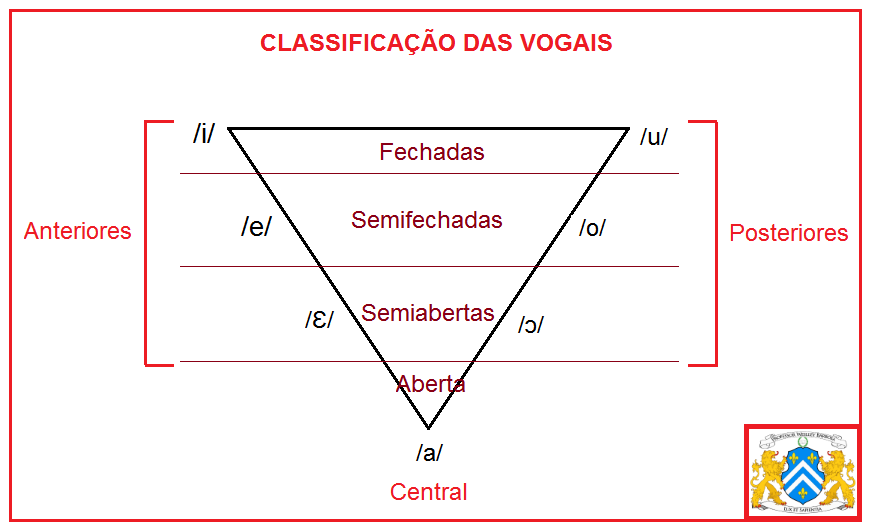 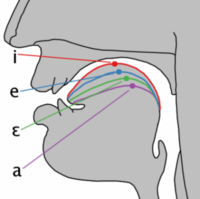 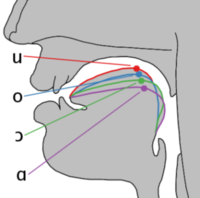 Vertikální posun jazyka
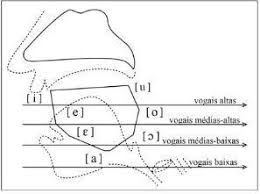 otevřenost (kvalita) mandibulární úhel (čelistní)
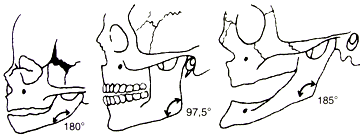 Otevřenost – zavřenost
Zadní samohlásky
[u]
vysoká
[o]
polovysoká
[ɔ]
polonízká
Vysoká zadní samohláska [u]
Distribuce podle slabiky
V přízvučné slabice
V nepřízvučné slabice

Distribuce podle mofrologických kateg.
Velarizace
[u] v přízvučné slabice
[u] v nepřízvučné slabice
[u] podle morfologických kat.
Sloveso
Jméno, zájmeno a člen
médico [u] , vinho [u] 
artístico [u], puro [u], 
o [u], os [u] 
nos [u] , vos [u]
1. os. sg. a pl  
falo [u] 
falamos [u]
[u] velarizace
Zadní polovysoká samohláska  [o]
Distribuce podle slabiky
V přízvučné slabice
V nepřízvučné slabice

Distribuce podle morfologie
[o] v přízvučné slabice
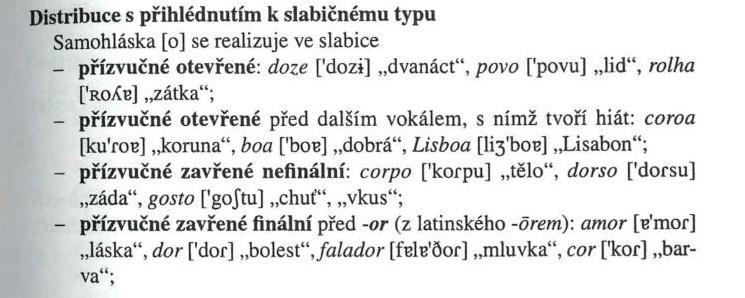 [o] v nepřízvučné slabice
distribuce [o] podle morfologie
PODSTATNÁ JMÉNA VS. SLOVESO
odlišují se od sloves 
  
OLHO [o] versus OLHO [ɔ] 
OKO         x        vi( od OLHAR – podívat se)
 
ROGO [o] versus ROGO [ɔ] 
Prosba          x      prosím( od rogar– prosit)
 
 
ALMOÇO [o] versus ALMOÇO [ɔ] 
Oběd        x        obědvám( od ALMOÇAR– obědvat)
Zadní polonízká samohláska  [ɔ]
Distribuce podle slabiky
V přízvučné slabice
V nepřízvučné slabice

Distribuce podle morfologie
Velarizace
[ɔ] v přízvučné slabice
[ɔ] v nepřízvučné slabice
distribuce [ɔ] podle morfologie
Přídavné jméno (komparativ u nepravidelných tvarů)

Maior [ɔ] 
Menor [ɔ] 
Melhor [ɔ] 
Pior  [ɔ] 
Ulterior [ɔ] 
Superior [ɔ] 
Inferior [ɔ] 
Anterior [ɔ] 
Posterior [ɔ]
Velarizace [ɔ]
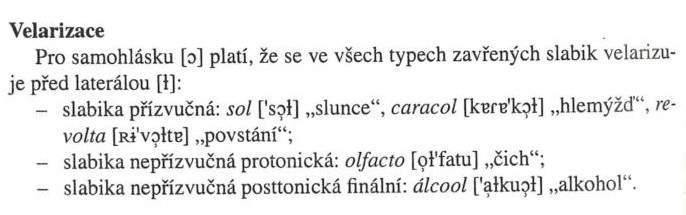 Příspěvky
https://www.youtube.com/watch?v=DEWKhr-8rB4
8:00 - 10:50 

Euronews –